Customer Intelligence – Harnessing Elephants at Transamerica
Stephen Lloyd 
BI Architect, Transamerica Life & Protection
Vishal Bamba
Chief Architect Transamerica Life & Protection
Dave Beaudoin
AVP Transamerica Investments & Retirement
#strataconf	#hadoopworld
Agenda
About Transamerica
Current State and Data Architecture
Use Cases / Learnings
POC Highlights
Solution Design
Lessons Learned
Questions / Discussion
Transamerica Org Structure
Investments & Retirement
Retirement and Benefit Plan services to employers/employees
Mutual funds and variable annuities
Mission to help people save and invest wisely to secure their retirement dreams, the I&R business unit serves more than 3 million retirement plan participants across the entire spectrum of defined benefit and defined contribution plans.
Life & Protection
Term and Perm insurance products
Medicare supplement, long term care, accidental death, final expense
Mission to protect what you’ve built, secure what’s next.
Data Architecture
Rich data environment across organizational business units, comprised of many source systems across various platforms

A consistent enterprise view of data across business units is required
Data Architecture
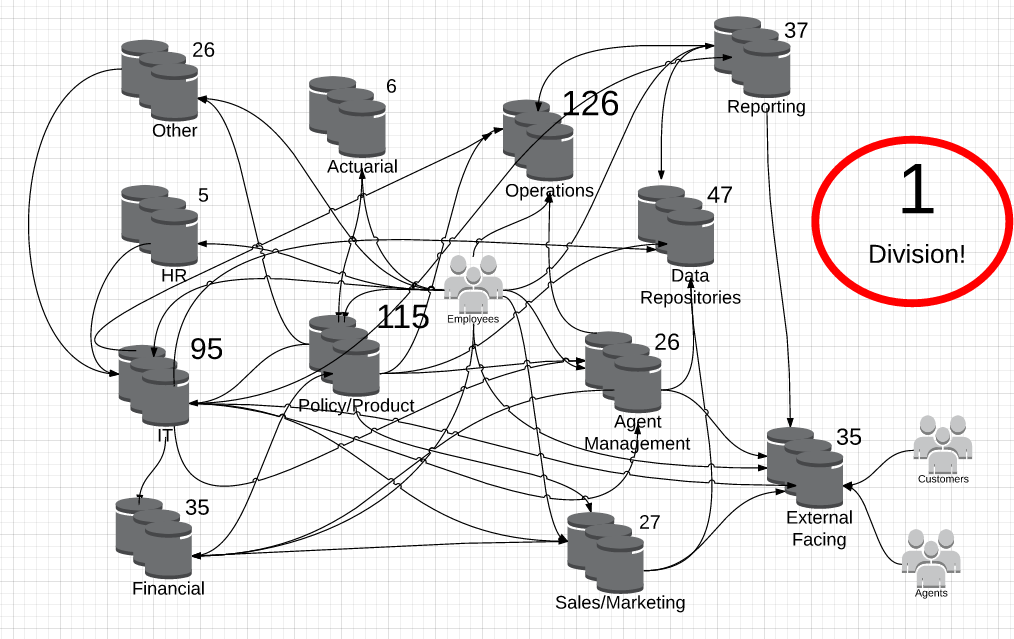 Data Architecture
As in many industries, we are focused on leveraging technology to build data-driven customer relationships.
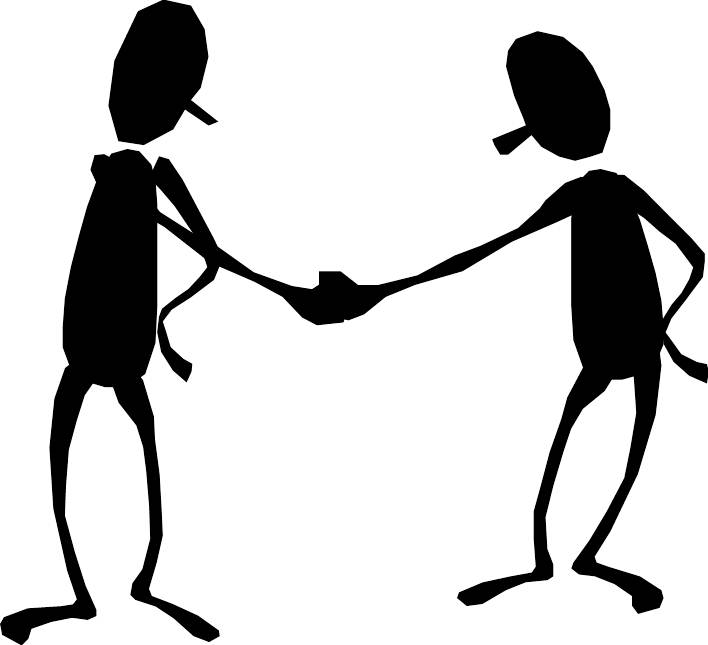 How can the current data architecture
support this strategic direction?
Data Architecture
Enterprise Data Management Crossroads
Another traditional warehouse project?
or
Enterprise data hub/lake/ocean with new technologies?
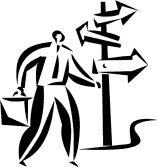 Data Architecture – New Direction?
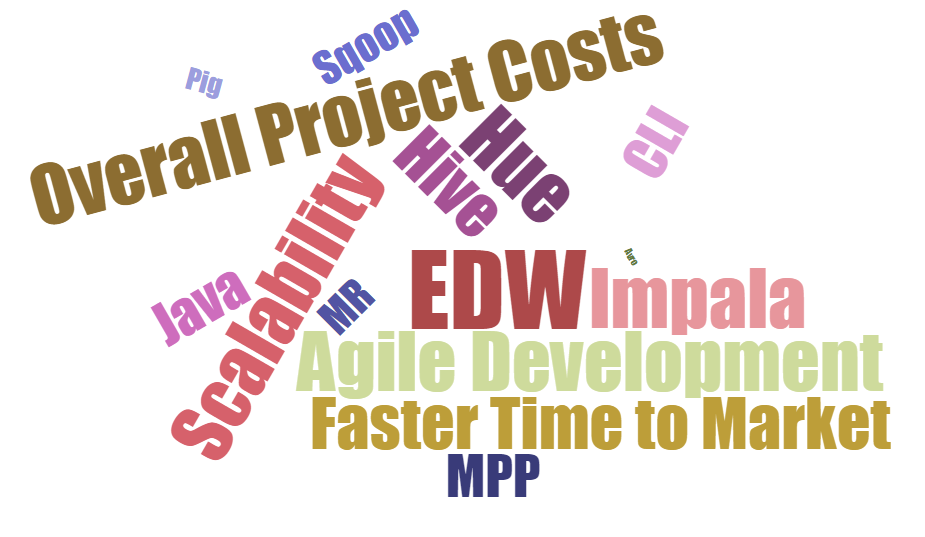 The Vision
360 degree view of consumers for marketing, planning, and analytics
Discover and mine relationships
Create highly targeted and individualized marketing programs
The How
Co-location, master data management, custom data quality and cleansing rules and more
Which allow integration of data from across and outside of the company to create 360 view of consumers
Enterprise Marketing and Analytics Platform
Use Cases
Complete a Data Append Process
Append Data Elements from Enrichment sources to Customer/Prospect records
Tests:  Data Integration, Processing Power
[Speaker Notes: Get rid of append]
Use Cases
Score Prospects with a Predictive Model
Score prospects with the current model to predict likelihood to respond to a direct marketing offer
Tests:  Processing Power, Predictive Modeling
Use Cases
Measure online contracts/sales, create visitor personas, create simple attribution
Match weblog visitor data to Salesforce leads and to policy holders to generate a sales pipeline.  Join to enrichment sources to create personas.  Join to Direct Mail solicitation history and test for correlation.
Tests:  Data Integration, Processing Power,  Analytics
POC Success
83 sent DM after visit
14% in niche
35% income > $100k
4,252 ppl
120k visits
**Use case figures are for illustration purposes only**
Join weblogs > CRM > Demographics > mailings

Enabled:
Connected online activity to offline activity
Created time series of events
Created demographic profile
TOTAL ANALYSIS TIME = 2 hours
Summary of Key Benefits
Provides a single platform to house key customer and prospect data sources,

Establishes persistent keys across previously disparate data sources ,

Provides for rapid intake of new data sources (structured and unstructured),

Eliminates today’s data intake and append bottleneck,

Empowers Analysts to explore all data elements, 

Increases processing power for statistical analysis and,

Improves recruiting and retention of Data Engineers and Data Scientists
Solution Architecture
Big Data Analytics
Visualizations
Customer
Data
Predictive Analytics
Cloudera Big Data Platform
Informatica Big Data Edition
Data Quality Big Data Edition
Power Center Big Data Edition
Identity Resolution
Datameer
Visualizations
Predictive Analytics
CRM
Map Reduce
Prospects
Hive
Inputs
HBase
Enrichment
Household
Individual
HDFS
Partner Files
Cleansed Files
Solicitation History
Weblogs
Extract  Load & Transform
Consumption
Data Quality –Cleaning, Identity Resolution
Product Value Proposition
Cloudera Enterprise Data Hub
Strong commitment to community driven, open source platform
Security & Governance : Authentication; Authorization; Auditing; Data lineage & Data discovery
Strong presence in Financial Services Industry
Informatica
Leverage existing skills;  Visual development; Increased Productivity 
Prebuilt connectors: RDBMS, VSAM, OLAP, Salesforce, Social Media (Facebook, LinkedIn, Twitter)
Data Profiling & data quality on Hadoop: Identify data issues earlier; score carding;  cleanse, match and standardize on Hadoop; prebuilt data quality rules, data masking 
Natural Language Processing (NLP): Mine semi-structured & unstructured data (emails, twitter feeds, Facebook posts)
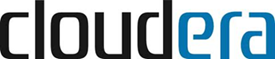 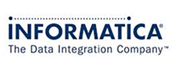 Product Value Proposition
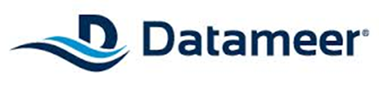 Datameer
Big Data Analytics: Analyze structured & semi-structured; data mining; built for Hadoop
Easy, Excel-like interface eliminates need to learn new programming languages…   Would appeal to more broad analytic user community across the enterprise. 
Create, execute & test data pipelines natively on Hadoop
Rapidly combine and enrich existing data sets; what-if scenarios
Pre-stage data for Campaigns / Reporting
POC Highlights
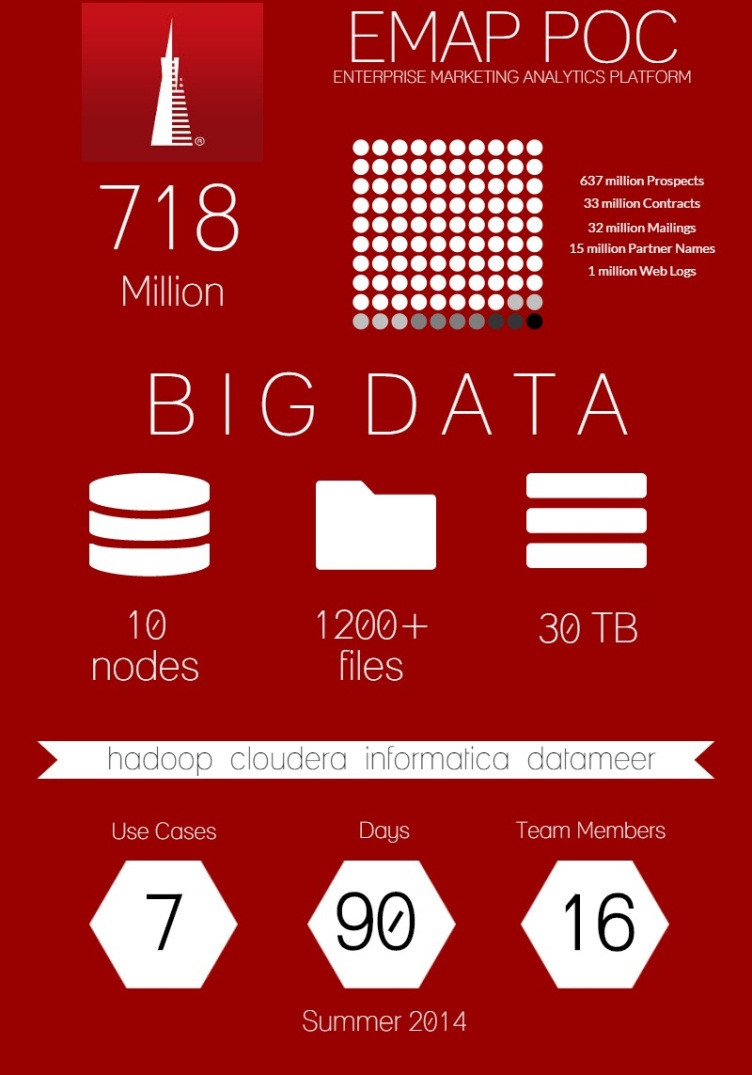 10 Node Cluster running CDH 5.0

718 Million Rows of data from 1200+ input files

Seven use cases with increasing complexity 

30 TB of Data
POC Timeline
POC Infrastructure
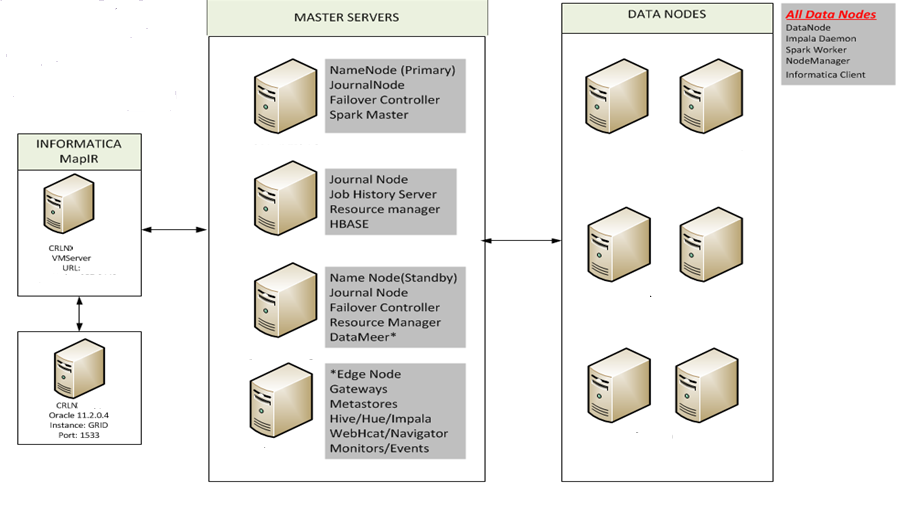 Infrastucuture
Cloudera
Enterprise Data Hub (5.0.1)
Hive (0.12), Hue (3.5), Impala, Hbase (0.96), Pig (0.12), Spark (0.9)
10 node cluster, 6 data nodes
RHEL 6.5, 20 cores, 128 GB RAM
80TB usable space
Informatica Big Data Governance Edition
BDE 9.6.1
Identity Match (MapIR)
Datameer
Team
Business (Sponsor, Data, Analytics, Campaign)
PM
BA 
IT (6)
Operations (3 part time)
Support staff
Legal
Procurement
Security
Why Hbase?
Faster update processing
Leverage index to perform seek for upsert processing instead of full scan against hdfs. Huge gains in update processing times.

Faster Analytics
Can leverage Hbase index for improved query performance
Informatica Developer (Big Data Edition)
Data Profiling on Hadoop
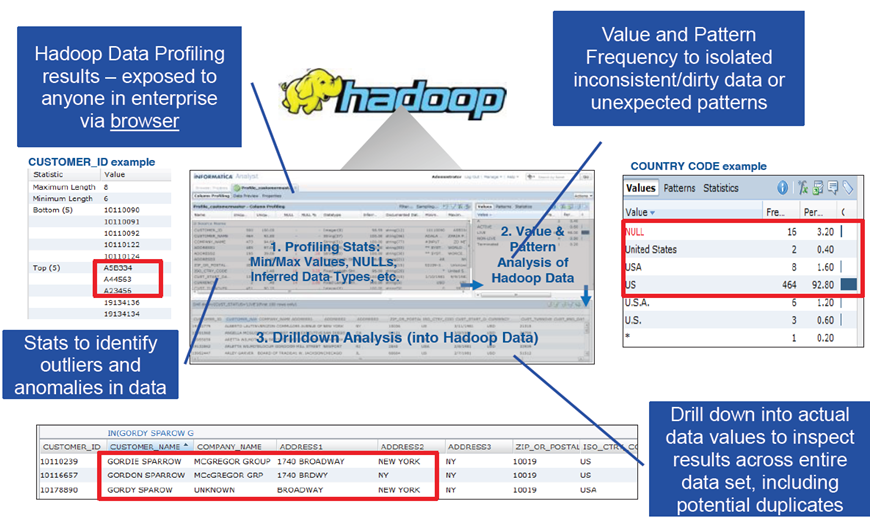 Score carding
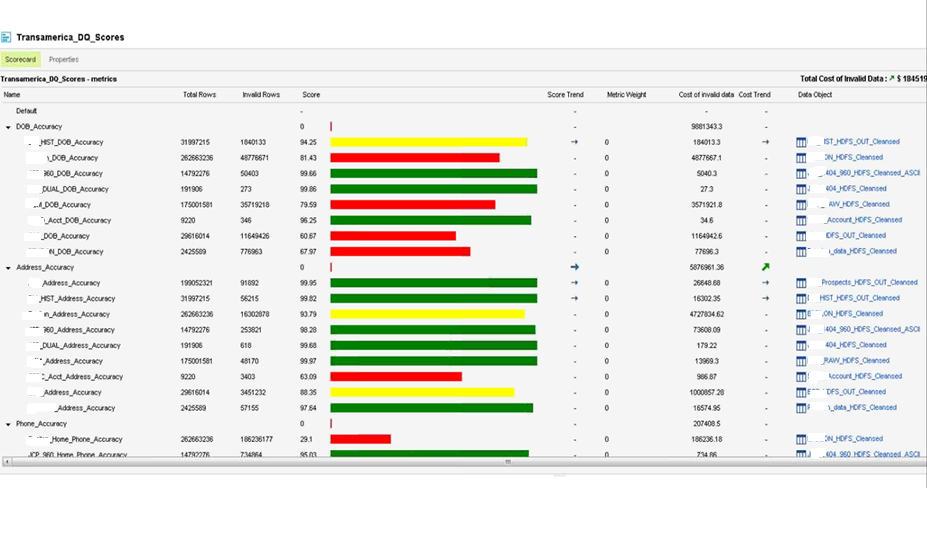 Datameer – Workbooks
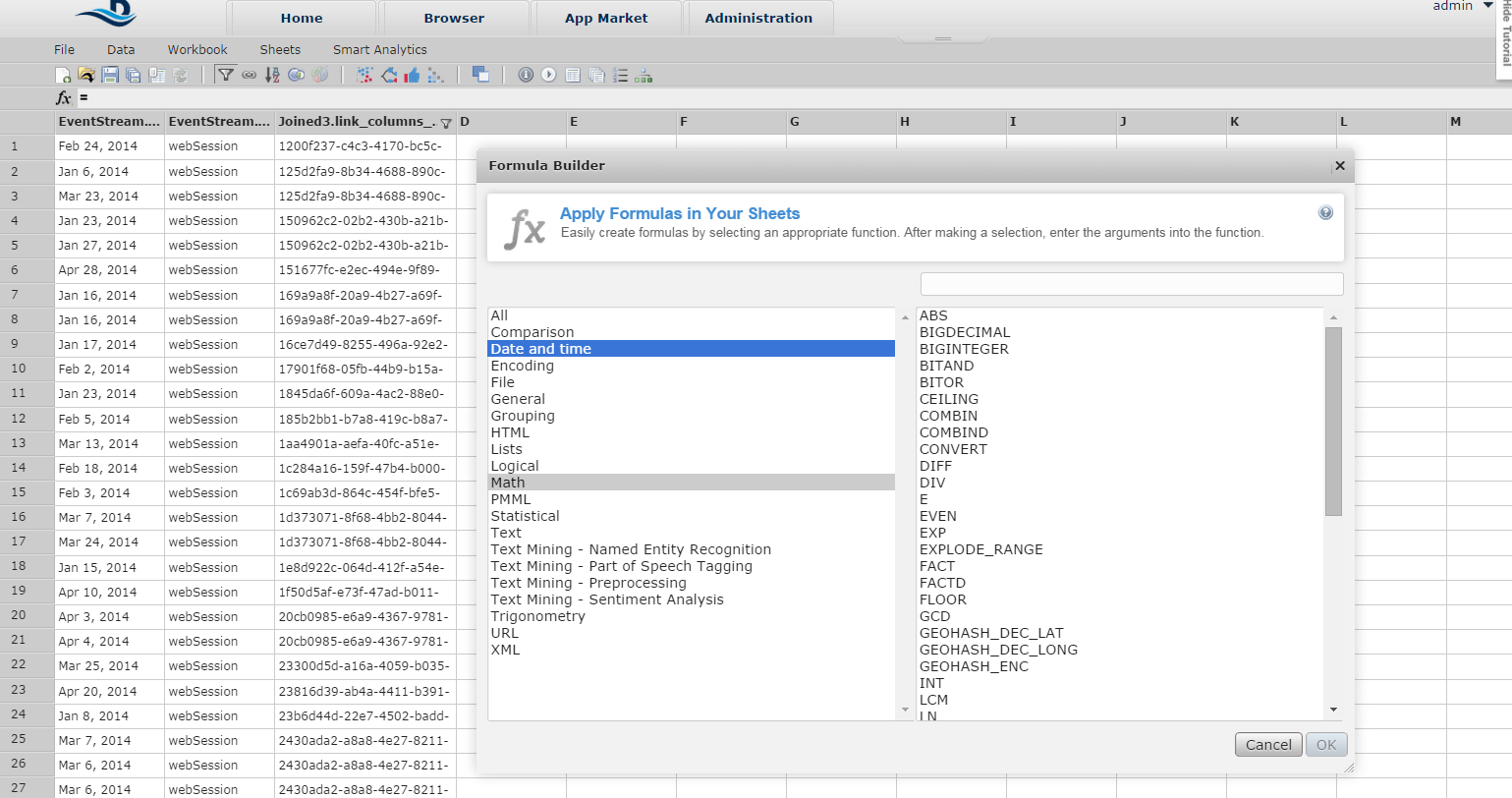 Datameer - Visualizations
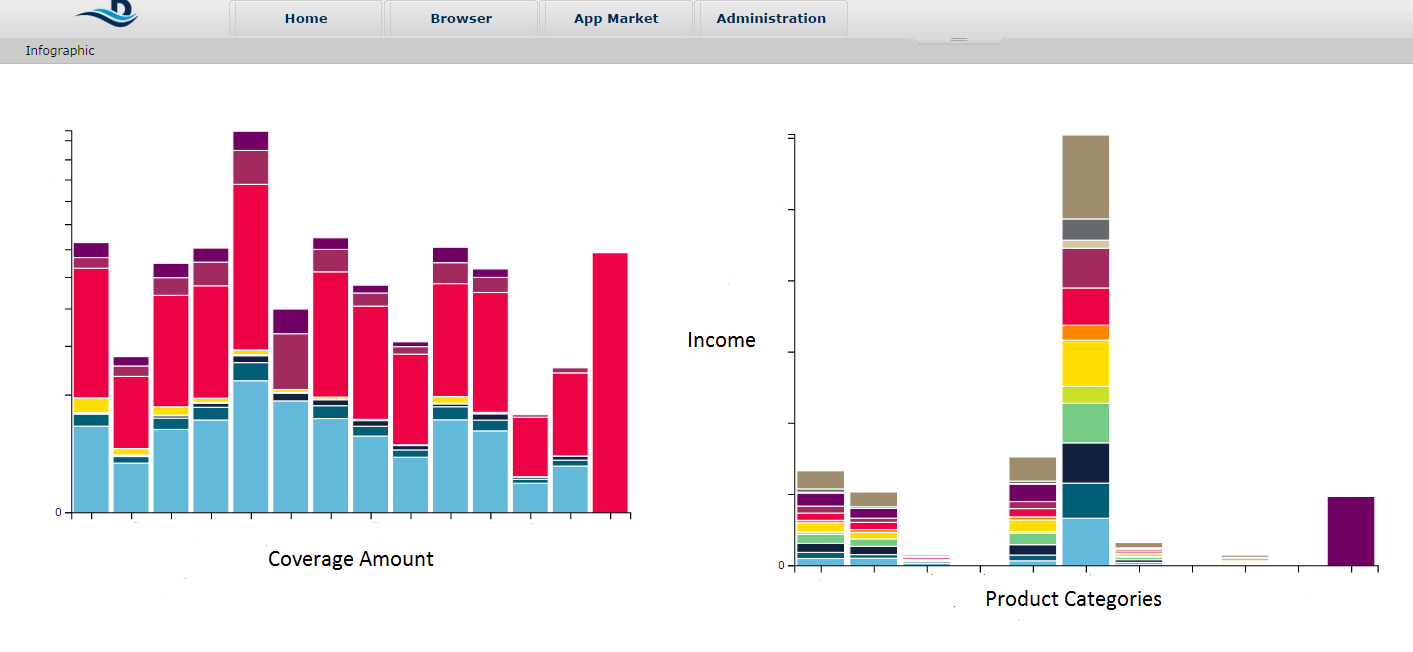 Lessons Learned
Invest in a PoC
Tie to business use cases to demonstrate value
Partner with key vendors 
Technology is changing rapidly
Small team with the right skillset
Naturally innovative individuals
Can wear multiple hats
Evangelize & sell your idea
Partner with business
Socialize the platform & the vision
Big Data requires Data Governance 
Establish tools & processes to support data governance
Data Stewards: Profile, validate, catalog, metadata creation, lineage
Managed & Curated Data
Align with larger enterprise strategy
Questions
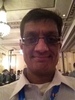 Vishal Bamba
vishal.bamba@transamerica.com
Twitter: @vishalbamba
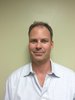 David Beaudoin
david.beaudoin@transamerica.com
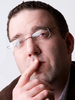 Stephen Lloyd
stephen.lloyd@transamerica.com
http://about.me/stephenlloyd